Cystic Diseases Of KidneyRenal Module4th Year MBBS
Dr. Kiran Fatima
 Pathology Department
Rawalpindi Medical University
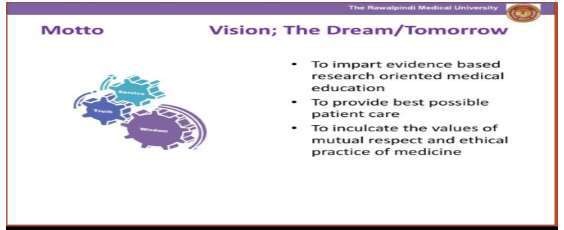 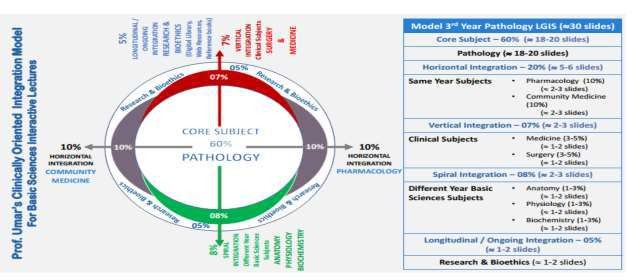 Mission Statement
To impart evidence based research oriented health professional education in order to provide best possible patient care and inculcate the values of mutual respect, ethical practice of healthcare and social accountability.
Vision and Values
Highly recognized and accredited centre of excellence in Medical Education, using evidence-based training techniques for development of highly competent health professionals, who are lifelong experiential learner and are socially accountable.
LEARNING OBJECTIVES
Classify renal cystic diseases
Correlate the etiology with	pathogenesis of simple renal cysts
Describes the morphology of simple renal cysts
Correlate the clinical features with	pathogenesis of ADPKD
Correlate the pathogenesis with morphology of ARPKD
Correlate the pathogenesis with morphology of 	nephronophthisis.
How to use HEC Digital Library
Steps to Access HEC Digital Library
Go to the website of HEC National Digital Library.
On Home Page, click on the INSTITUTES.
A page will appear showing the universities from Public and Private Sector and other Institutes which have access to HEC National Digital Library (HNDL).
Select your desired Institute.
A page will appear showing the resources of the institution
Journals and Researches will appear
You can find a Journal by clicking on JOURNALS AND DATABASE and enter a keyword to search for your desired journal.
Spiral Anatomy
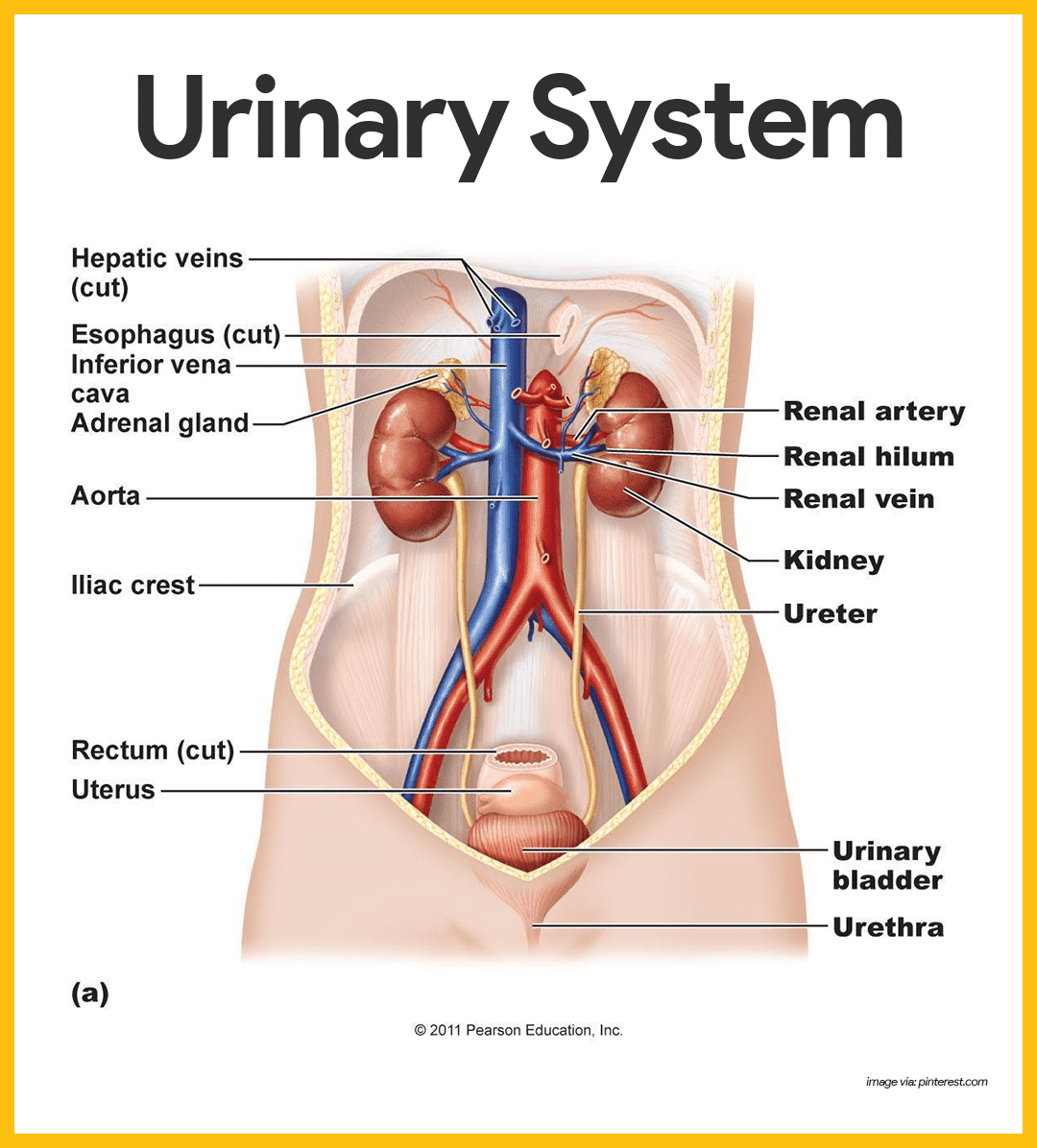 Pathology	core
Classifications of renal cystic
diseases
Simple renal cysts

Polycystic kidney diseases
Autosomal dominant (adult) polycystic 	kidney disease (ADPKD)
	Autosomal recessive (childhood) polycystic kidney disease (ARPKD)

Medullary diseases with cysts
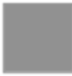 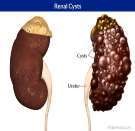 Pathology
core
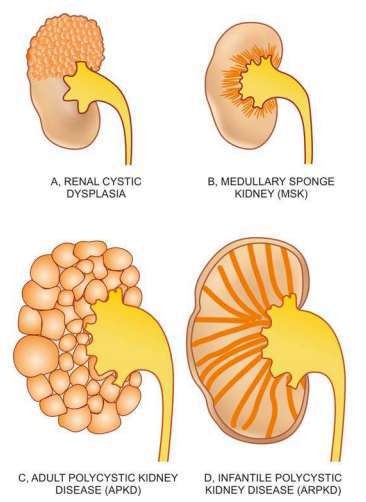 Pathology
core
1. Simple renal cysts
Definition:
Renal cysts are sacs of fluid that form in the kidneys. They are usually characterized as “simple” cysts, meaning they have a thin wall and contain water-like fluid.

Incidence:
Simple renal cysts are most common
Usually seen in the elderly.
50% of individuals over 50 years of age have single or multiple cysts.
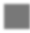 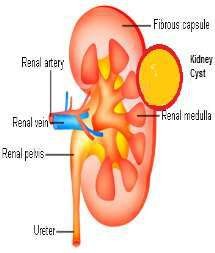 Pathology	core
Predisposing factors of SRC
Dialysis-associated acquired simple cysts occur in both the cortex and medulla, ultimately responsible for causing hematuria.

Occasionally, renal adenomas or even papillary adenocarcinomas arise in the walls of these cysts.
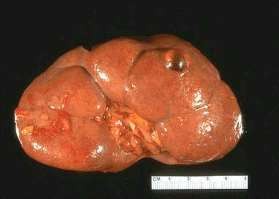 Pathology
core
Morphology
Gross apparence:
 Size: they are 1-5 cm in diameter	(large 10 cm) surface: they are translucent and lined by gray, glistering smooth membrane which is filled with clear fluid.

Microscopic findings:
These membranes are	lined by cuboidal epithelium, which at times may be completely atrophic.
Pathology
core
2- Polycystic kidney diseases
Types of polycystic kidney diseases

Autosomal dominant (adult) polycystic	kidney disease(adpkd)

Autosomal recessive (childhood) polycystic kidney disease(arpkd)
Pathology	core
I-	Autosomal dominant
(ADULT)
It is characterized by multiple expanding cysts affecting both kidneys that ultimately destroy the intervening parenchyma.

One allele inherited other gets defected by somatic mutation
Needs both alleles to be defective
Bilateral
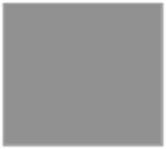 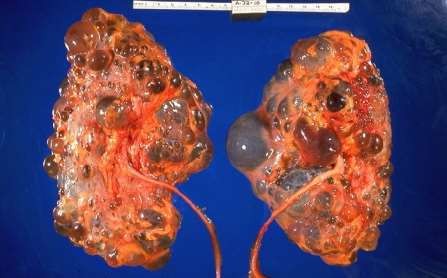 Pathology	core
Pathogenesis (ADPKD)
Mutations in PKD genes result in abnormal polycystin protein formation.
PKD 1 gene mutation	= polycystin 1 protein
PKD 2 gene mutation = polycystin 2 protein
The PKD2 mutations have a slower disease progression as compared with patients with PKD1 mutations.
Pathology
core
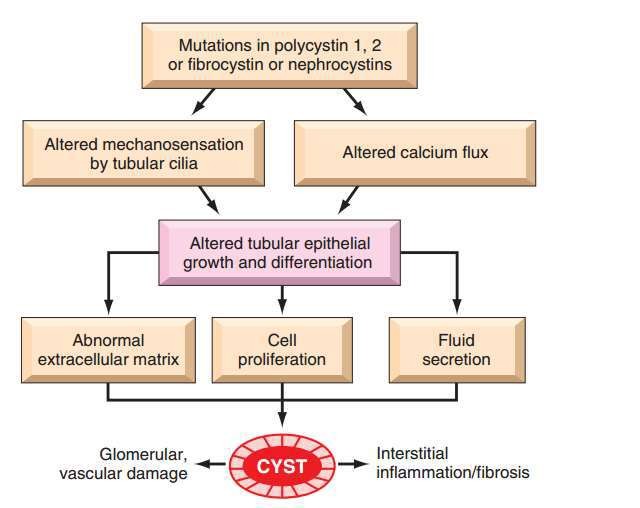 Pathology
core
Pathogenesis
(ADPKD)
Abnormal polycystin protein	result in abnormal calcium influx, abnormal cell polarity, (orientation) cell proliferation, cell-cell and cell matrix interaction.

This results in cyst formation
Pathology
vertical
Clinical features
Small cysts start to develop in adolescence.
Usually produce symptoms	after fourth decade of life.
The most common presenting complaint is flank pain or a heavy, dragging sensation.
Palpable abdominal mass.
Hypertension and urinary infection (75%).
Subarachnoid hemorrhage (10% to 30%) .
Hematuria
End-stage kidney disease occurs at about age 50.
Renal failure are treated by renal transplantation.
Pathology
core
Morphology (ADPKD)
Gross apparence:
Cystic masses are of various sizes (up to 3 or 4 cm in diameter).
Weight is up to 4 kg for each kidney	and are palpable abdominally as masses extending into the pelvis.
These	are filled with fluid, which may be clear, turbid, or hemorrhagic
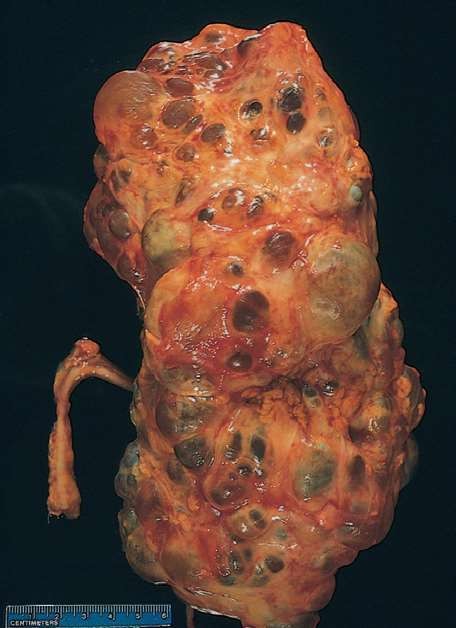 Pathology
core
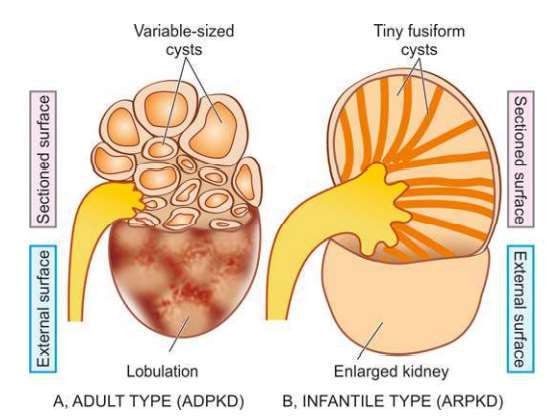 Pathology
core
Morphology (ADPKD)
Microscopic findings:
Cysts may arise at any level of the nephron [from tubules
to collecting ducts, and have a variable, often atrophic, lining]. Occasionally, Bowman’s capsules are involved in the cyst formation.
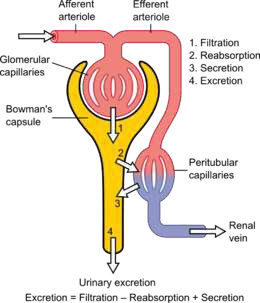 Pathology	core
II-		Autosomal recessive (childhood) polycystic kidney disease (ARPKD)
It is a rare autosomal recessive disorder
It is genetically distinct from adult polycystic kidney disease.
compound heterozygotes
Commonly involve perinatal, neonatal ages
While in infantile, and juvenile ages, associated hepatic lesions are also seen.
Extrarenal congenital anomalies
Pathology
( ARPKD )
core
Pathogenesis
Mutations in the PKHD1 gene:
It is present on short arm of chromosome 6 (6p).
Encodes for membrane receptor proteins called fibrocystin

Fibrocystin is found in cilia of tubular epithelial 	cells, but its function remains unknown.
Pathology	core
Morphology ( ARPKD )
Gross apparence:
Usually bilateral renal involvement.

Smooth external appearance. Numerous small cysts in the cortex and medulla give the kidney a spongelike appearance, dilated, elongated channels at right angles to the cortical surface. Liver and other organs also involved by cysts
Congenital hepatic fibrosis

Microscopic findings:
The cysts have a uniform lining of cuboidal cells,
Reflecting their origin from the collecting tubules.
Pathology	core
3. Medullary diseases with cysts
Two major types of cystic disease affecting the medulla:
I-
II-
Medullary spongy kidney Nephronophthisis
Pathology
core
I. Medullary spongy kidney
Medullary spongy kidney
It is usually autosomal dominant
Affects ages between 20-40 years
Gross
papillary ducts in the medulla are dilated,
Microscopy: small cysts lined by cuboidal epithelium or occasionally by transitional epithelium.
No cortical scarring.
Pathology
core
II. Nephronophthisis
The most common genetic cause of ESRD in children and young adults
Three variants
(1) sporadic, nonfamilial;
(2) familial juvenile nephronophthisis (most common); autosomal recessive
(3) renal-retinal dysplasia
Genetics
Mutations in various gene loci, that encode for 	nephrocystins,
Pathology
core
Morphology
Gross Appearance:
small contracted kidneys
granular surfaces
cysts at the corticomedullary junction
Pathology
core
Morphology
Microscopic findings:
Numerous small cysts lined by flattened or 	cuboidal epithelium,
surrounded by either inflammatory cells or fibrous tissue.
Widespread cortical atrophy and thickening of the tubular basement membranes
Interstitial fibrosis.
Glomeruli are preserved.
Pathology
core
Multicystic renal dysplasia
sporadic
unilateral or bilateral
The kidney is usually enlarged, extremely irregular, and multicystic
The cysts vary in size from several millimeters to 	centimeters in diameter.
Most cases are associated with ureteropelvic obstruction, ureteral agenesis	or atresia, and other anomalies of the lower urinary tract.
Pathology
core
Multicystic renal dysplasia
Cysts lined by flattened epithelium.
Islands of undifferentiated mesenchyme, often with cartilage, and immature collecting ducts
may mimic a neoplasm
Outcome depends upon uni/bi laterality
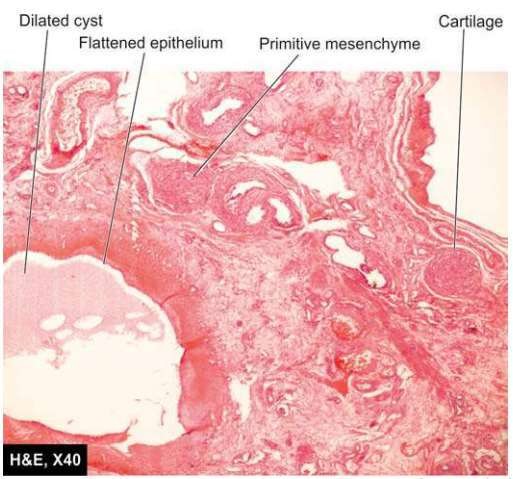 Pathology
core
Summary
Adult polycystic kidney disease is a disease of autosomal 	dominant inheritance caused by mutations in the genes 	encoding polycystin-1 or -2.

Childhood polycystic kidney disease is a disease of 	autosomal recessive inheritance caused by mutations in the 	gene encoding fibrocystin. It is less common than the adult.

Nephronophthisis–medullary cystic disease complex is a 	disease of autosomal recessive inheritance, it is associated 	with mutations in several genes that encode epithelial cell 	proteins called nephrocystins
Pathology
core
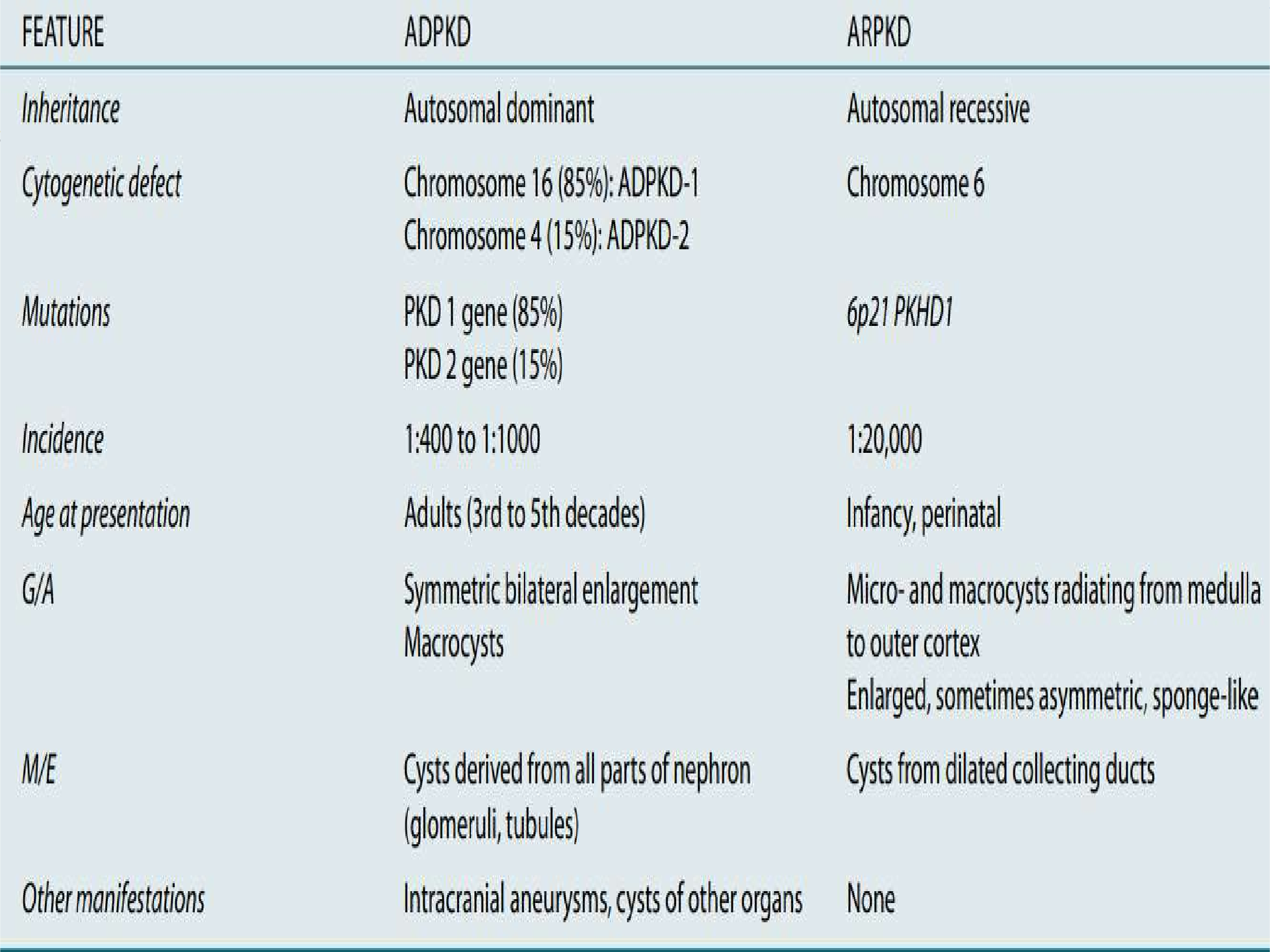 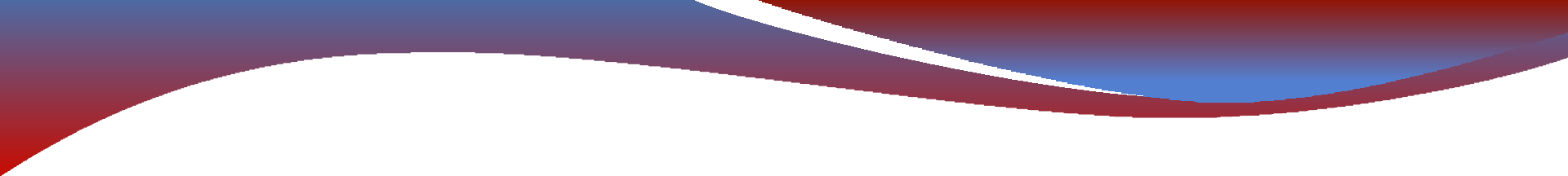 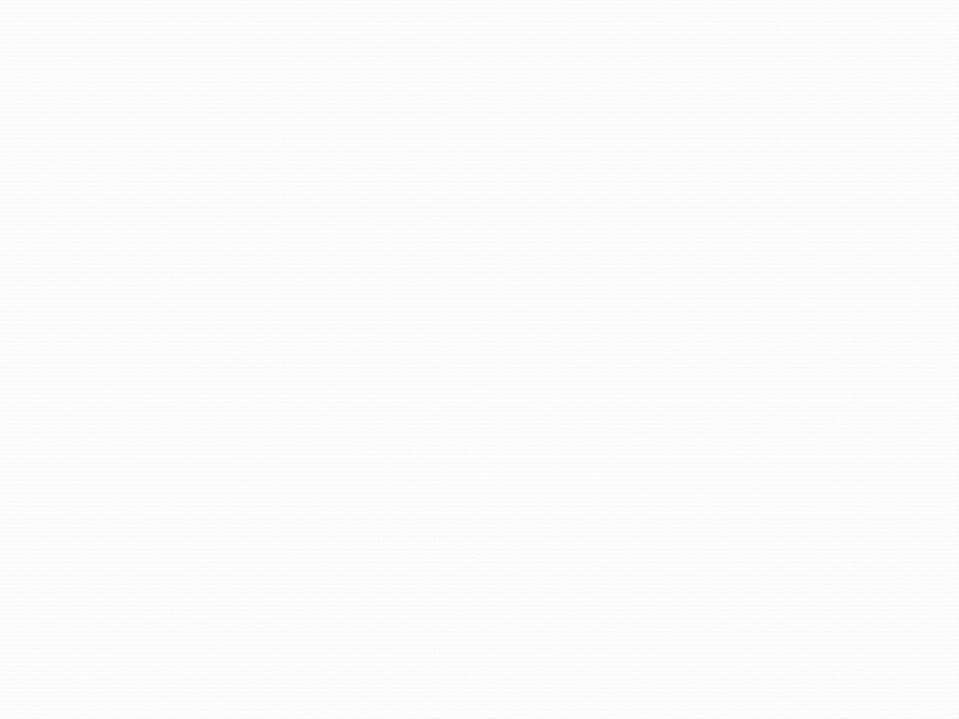 Take home message
Renal disease refers to conditions that impair kidney function, including acute kidney
injury (AKI) and chronic kidney disease (CKD).
Glomerular diseases, such as nephrotic and nephritic syndromes, result from damage to the glomeruli and lead to proteinuria, hematuria, and other systemic complications.
Early diagnosis and management of renal disease are crucial to prevent progression to end-stage renal disease (ESRD), requiring dialysis or kidney transplantation.
Family medicine
A 45-year-old male with a history of poorly controlled hypertension presents with fatigue, swelling in his legs, and decreased urine output over the past few weeks. Laboratory tests reveal elevated serum creatinine and blood urea nitrogen (BUN), and a urine dipstick shows significant proteinuria. A renal biopsy shows sclerosed glomeruli with interstitial fibrosis.
What is the most likely diagnosis?
A. Acute Pyelonephritis
Diabetic Nephropathy
Focal Segmental Glomerulosclerosis (FSGS)
IgA Nephropathy
Acute Tubular Necrosis (ATN)
Correct Answer: C. Focal Segmental Glomerulosclerosis (FSGS)
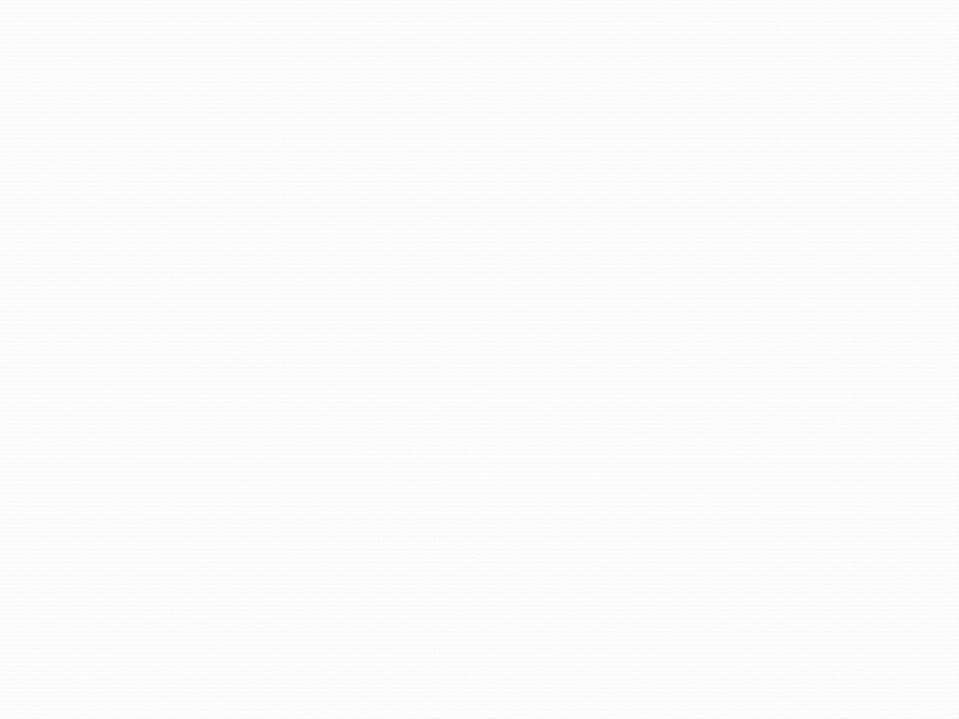 Longitudinal
Research
https://www.ncbi.nlm.nih.gov/books/NBK535404/
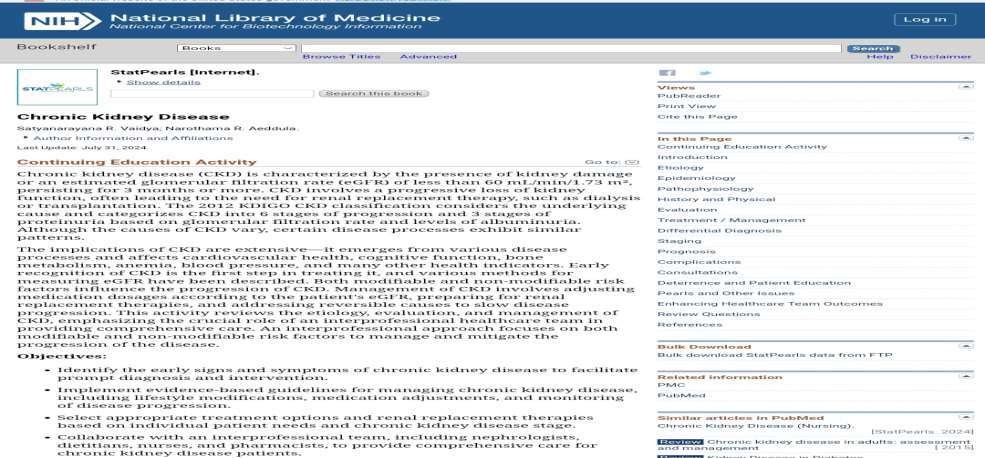 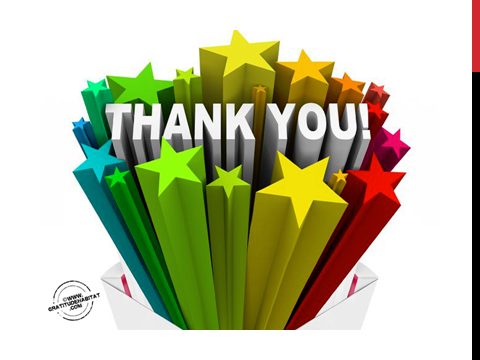